Prolouge
First of all, Let me explain about the system of workshop. Slide describe about Registration,  Speech  Computer and Our life, Schedule and Lectures.
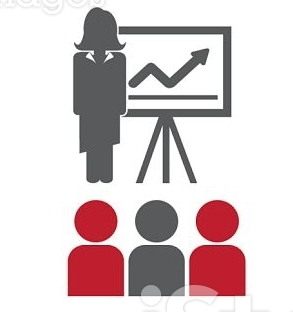 Introduction
Title:
        Our life and IT
Sub Title:
The knowledge of IT is essential in this modern world.  Let’s think and act how to use the computer in an  easy way. 
Let’s learn more  knowledge in this workshop.  
Target:
Think about IT in its past and future.
Learn to maintain the computer.
Get the skill of Word, Excel, Image, Video, Blog and Website.
Venue:
      STT Payakumbuh Computer lab
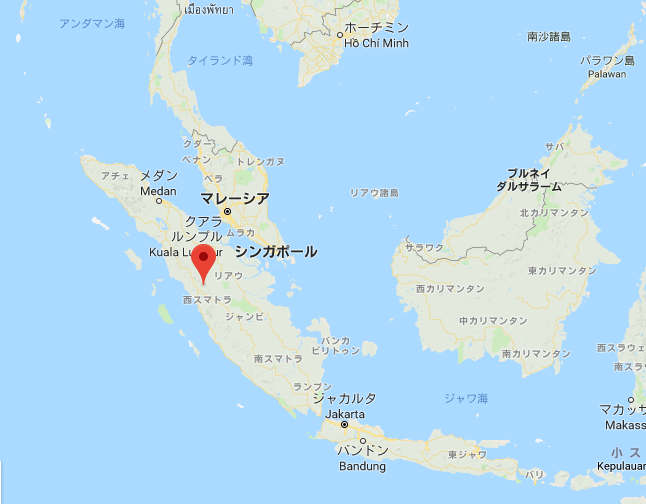 Registration Form Page01-03 (Sample)
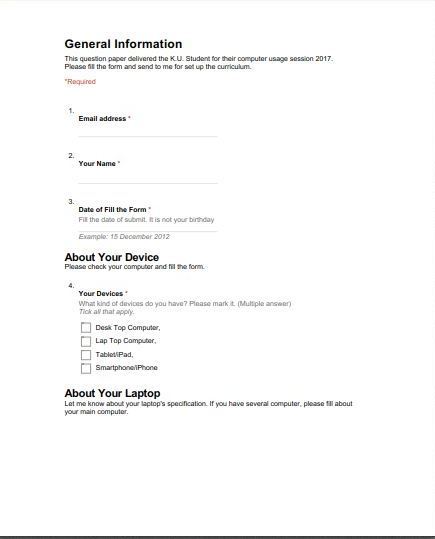 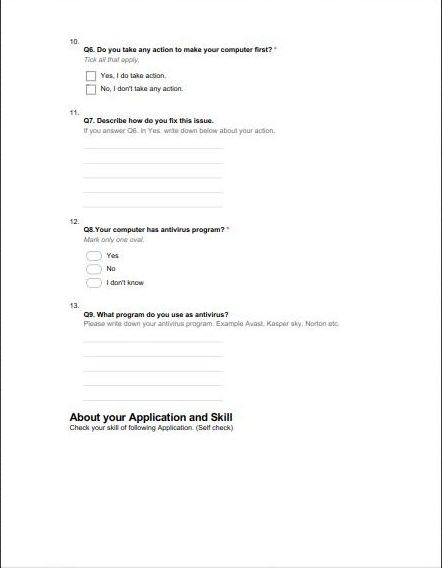 Registration Form Page04-06 (Sample)
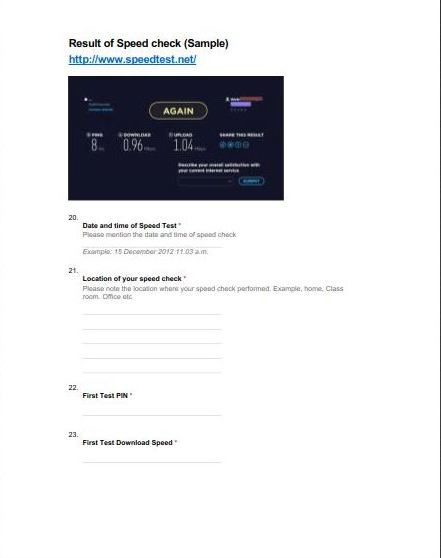 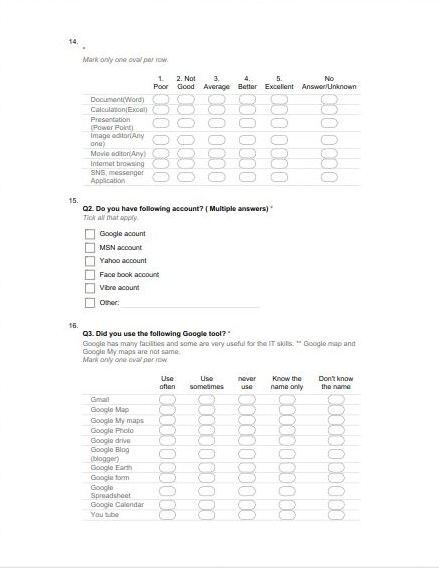 Registration Form Page07 (Sample)
Link for Registration form
Registration start November 2018
We  help you !
Lectures and Staffs
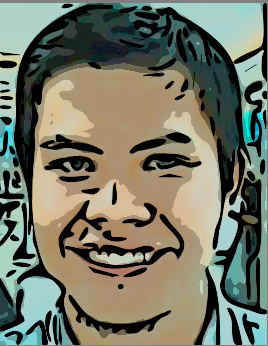 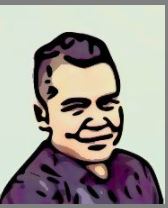 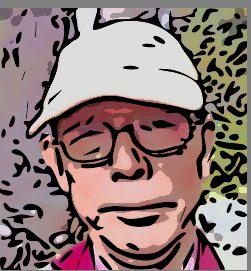 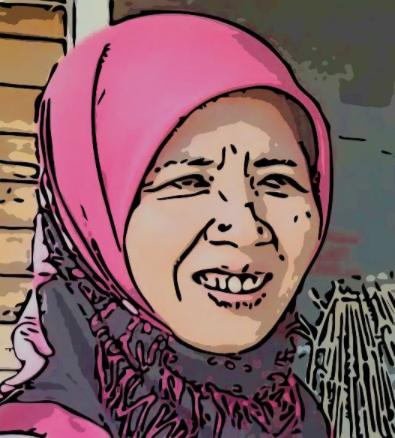 Ramizl : STTP
Arif : STTP
Dr. Novarti : STTP
Satoru Hoshiba: Japan
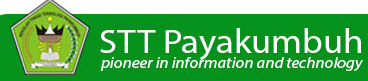 Organize by  STT Payakumbuh
Notice
Curriculum takes 40 hours (10 days in each 2hours).
Student can do self-study with the site both computer and smart phone any time and any place at  http://hostinger.firebird.jp/
 .
There is a group discussion on Word, blog, PowerPoint and Website.
After finish the lesson, students should submit the survey.
Please check Exact date of Lesson  in Google Calendar.
Actual calendar will show during the session.
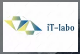 ONLINE MATERIAL
http://hostinger.firebird.jp/
Image of IT Class
1. General
Group Discussion
Online Registration
2. Word
3. Excel
Lesson
4. Image
Group Discussion
5.Blog
Conclusion
Group Discussion
6. PowerPoint
Group Discussion
2. Closing Ceremony
1. Online Survey
7. Website
Schedule (Google Calendar)
This is the Sample
Click the Sample Calendar to check exact calendar.
Exact date will clear on November 2018.
Page for Registration
Registration will start 30days before the Workshop.
Form can be available the following link below

It required password to go to the online registration 30days before the workshop starts.
Password for entry will delivered by email.
Click for the Registration
Temporally  suspended.